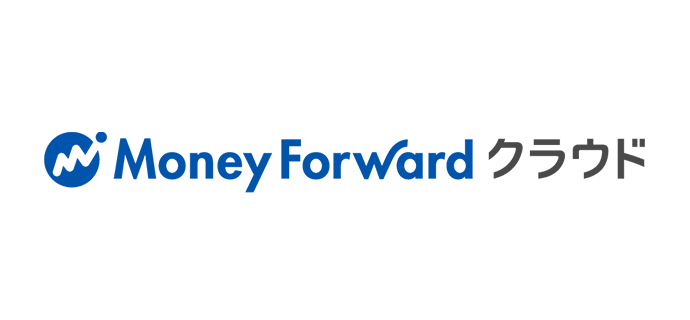 マネジメントレイヤ
プロジェクト体制
案件責任者
代表取締役社長
タナカ 太郎
サービスデザイン責任者
開発責任者
営業責任者
デザインチーム
開発担当
営業担当
セールス部 部長
ディレクター
マネージャー
セールス タロウ
デザイン 花子
デべ タロウ
デザイン担当者
チームリーダ
営業担当
デザイン担当者
チームリーダ
営業担当
デザイン部
開発部
セールス部
デザイン部
開発部
セールス部
デザイン 太郎
デべ 太郎
セールス 一郎
デザイン 花子
デべ 太郎
セールス 一郎
案件責任者：会議へ出席、最終判断
プロジェクトリーダ：会議へ出席、推進